Agency IT Modernization:using Data Fabric Architecture & ML / AI Technology
USCENTCOM Data Symposium 2/2/21 
Presenter: Richard Walker, SVP
rwalker@denodo.com
Agency IT Modernization has 3 Goals
Users - deliver Governed Self-Service for Faster Decision Making
IT -  enable Data Lakes & multi-Cloud deployments to lower Costs Quickly
Gov. & Sec - provide centralized Catalogs & Policy Engines to assure 100% Compliance Easily

Data Fabric Architecture delivers on all 3 goals

US Army: delivers data 97% faster, saving $4M/yr
Nuclear Weapons Labs: centralized Gov & Security saving 80% on IT costs
FAA: modern Data Services now deployed in Minutes vs Weeks w/ 10% of staff
IT Modernization: Problems with Current Physical Architecture
& Complex Gov. & Sec.
Brittle Pt to Pt Connectivity
Costly Replication,
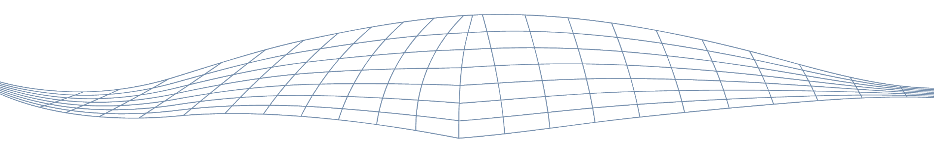 Claims
Compounds
Data 
at
Use
Customers
Products
Data Fabric Net
Data 
in
Motion
RDBMS/OLTP
Traditional Analytics/BI
Data Lakes
Cloud Data Stores
Apps and Document Repositories
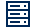 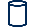 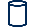 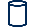 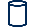 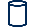 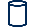 Data 
at
Rest
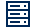 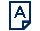 Data Warehouse
ETL
ETL
ETL
ETL
Flat Files
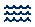 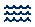 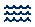 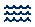 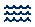 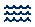 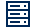 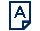 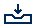 ETL
ETL
Legacy
XML • JSON • PDF
DOC • WEB
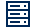 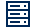 Third Party
Mart
Mart
= Governance & Security
[Speaker Notes: Tremendous distribution of data sources and targets

Extreme complexity

Too much replication, too many ways to integrate, integration is the most significant inhibitor to enterprise data and analytics initiatives. We need to be able to provision the data in the right shape, at the right time to the right consumer…Imagine a data fabric layer that abstracts the complexity of underlying data models, schema, structure and provisions data to our business just in time. Imagine a design that can automate repetitive transformations, decisions for developers and allow the business to focus on working on integrated data – that’s the fabric promise]
IT Modernization: Data Fabric Requirements
Abstraction
Free Users from complexities of data sources 
Logical Representation
Decouple data from the business logic – Single Views of Truth
Agile Integration
Reduce Replication – Faster time to market while reducing IT costs
IT Modernization’s Data Fabric Architecture
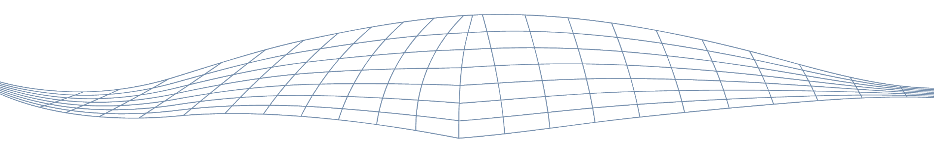 Claims
Compounds
Data 
at
Use
Customers
Products
Data Fabric Net
Data 
in
Motion
Logical Data Layer with Goverened Self-Service
Hi-Performance Query Opt. Engine using ML/AI with Centralized Governance & Security
RDBMS/OLTP
Traditional Analytics/BI
Data Lakes
Cloud Data Stores
Apps and Document Repositories
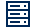 Data 
at
Rest
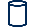 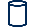 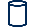 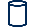 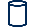 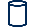 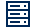 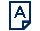 Data Warehouse
Flat Files
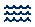 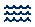 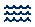 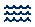 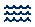 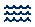 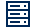 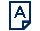 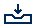 ETL
ETL
Legacy
XML • JSON • PDF
DOC • WEB
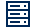 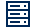 Third Party
Mart
Mart
Data Fabric Architecture - automates the design, integration and deployment of data objects regardless of deployment platforms and architectural approaches
Performs continuous analytics and AI/ML over all metadata assets to provide actionable insights and recommendation
Results in faster, informed and, in some cases, completely automated data access and sharing
[Speaker Notes: Tremendous distribution of data sources and targets

Extreme complexity

Too much replication, too many ways to integrate, integration is the most significant inhibitor to enterprise data and analytics initiatives. We need to be able to provision the data in the right shape, at the right time to the right consumer…Imagine a data fabric layer that abstracts the complexity of underlying data models, schema, structure and provisions data to our business just in time. Imagine a design that can automate repetitive transformations, decisions for developers and allow the business to focus on working on integrated data – that’s the fabric promise]
Gartner: Data Fabric Benefits
By 2023, organizations utilizing data fabrics to dynamically connect, optimize and automate data management processes will: 
Reduce time to data delivery by 30% and 
Automate manual transformations by 45%.
Gartner - 2019 Magic Quadrant for Data Integration tools
By 2023, data fabric enabled automation in data management and integration will:
Reduce dependency for IT specialists by 20%
Reduce integration costs by 45%.
Gartner - 2020 Magic Quadrant for Data and Analytics Service Providers
Gartner: 5 Key Pillars of a Modern Data Fabric Design
DataConsumers
DataConsumers
Final Data Integration and Orchestration Layer
Insights and Automation Layer
Active Metadata
Data Fabric
Knowledge Graph Enriched With Semantics
Augmented Data Catalog
DataSources
DataSources
Gartner: 5 Key Pillars of Modern Data Fabric
Pillar 1 — Strong Data Integration & High Performance Backbone
Support any source and Flexible Cloud Deployment
Pillar 2 — Knowledge Graph Enriched With Semantics
Enriches the passive metadata of data models
Pillar 3 — “Active Metadata” 
Adds Usage & Performance metadata   
Pillar 4 — Use AI/ML on “Activated Metadata” to drive automation
Deliver faster performance and higher user productivity
Pillar 5 — Augmented Data Catalog – Business Self-Service 
Get recommendations on best data sets to use
Data Fabric: Creates Common Schema across all Data Sources – without moving or transforming data
MS Queues as data source and Delivery
MQSeries
SonicMQ
ActiveMQ
Tibco EMS
Mulesoft 

Denodo SDK for Custom Connectors
CouchDB
Lotus Domino
MongoDB and Mongo Atlas DBaaS

Mainframe
IMS
IBM IMS native drivers: 8, 9
IMS Universal Drivers: 11

Hierarchical databases
Adabas (SOA Gateway and Denodo’s SOAP connector): 5, 6

Legacy
Microsoft FoxPro (ODBC)

The following data sources have been successfully tested with Denodo using JDBC and ODBC drivers, WS/SOAP and WS/REST, and DenodoConnect adapters (not exhaustive list):
Apache Solr
Kafka Messages
SAS Files
Hadoop HBase
Hadoop HCatalog
Hadoop HDFS (Avro, CSV, Parquet)
Files in Amazon S3 (incl. Parquet files)
IBM BigInsights
Pivotal HAWQ
Relational Databases
MS SQL*Server (JDBC, ODBC): 2000, 2005, 2008, 2008R2, 2012, 2014, 2016
Oracle (JDBC): 8i, 9i, 10g, 11g, 12c
Oracle E-Business Suite (JDBC): 12
IBM DB2 (JDBC): 8, 9, 10, 11, 12 for LUW; 9,10 for z/OS
Informix (JDBC): 7, 12
Sybase Adaptive Server Enterprise (JDBC): 12, 15
MySQL (JDBC): 4, 5
PostgreSQL (JDBC): 8, 9
Denodo Platform (JDBC): 5.5, 6.0, 7.0
For multi-location architecture deployments
MS Access (ODBC)
Apache Derby (JDBC): 10
Generic (JDBC)

In-Memory Databases
SAP HANA (JDBC): 1
Oracle TimesTen (JDBC): 11g
Oracle 12c In-Memory

Parallel databases and appliances
GreenPlum (JDBC): 4.2
HP Vertica (JDBC): 7, 8
Oracle Exadata (JDBC): X5-2
ParAccel 8.0.2 (using ParAccel 2.5.0.0 JDBC3g/SSL driver)
Netezza (JDBC): 4.6, 5.0, 6.0, 7.0
SybaseIQ (JDBC) 12.x, 15.x
Teradata (JDBC): 12, 13, 14, 15

Multi-Dimensional Sources
SAP BW (BAPI/XMLA): 3.x
SAP BI 7.x (BAPI): 7.x
Mondrian (XMLA): 3.x
MS SQL Server Analysis Services 200x
Essbase (XMLA): 9, 11
Cloud Data Warehouse
Amazon Redshift (JDBC)
Amazon Athena (JDBC)
Amazon Aurora (JDBC)
Snowflake (JDBC)
Amazon DynamoDB
Azure SQL Data Warehouse
Azure CosmosDB (SQL API and MongoDB API)

Big Data/NoSQL
Apache Hive (JDBC): 0.12, 1.1.0, 1.1.0 for Cloudera 1.2.1 for Hortonworks 2.0.0
MapR-XD, MapR-DB, MapR-ES, Hive, and Drill for MapR 6.1
Impala (JDBC): 2.3
Spark SQL (JDBC): 1.5, 1.6
Google BigQuery (JDBC)
Presto (JDBC)

Web Automation
Denodo’s ITPilot automates extraction from web pages

Indexes and unstructured content
CMS, file systems, pdf, word, text, email servers, knowledge bases, indexes
Elastic Search

Web Services
SOAP
REST (XML, RSS, ATOM, JSON)
OData v2 and v4

Packaged Applications
SAP ERP/ECC (BAPIs and RFC tables)
Oracle E-Business Suite 12
Siebel
SAS (SAS JDBC Driver): 7 and higher
Semantic Repositories
Semantic repositories in Triple Stores / RDF accessed through SPARQL endpoints.

Flat and Binary Files
CSV, pipe-delimited, Regular expression-parsed
MS Excel xls 97-2003
MS Excel xlsx 2007 or later
MS Access
XML
JSON
All files can be locally accessible or in remote filesystems, through FTP/ SFTP/FTPS, and in clear, zipped and/or encrypted format.

Active Directory as source or leveraging security
LDAP v3
Microsoft Active Directory 2003, 2008

Cloud, SaaS, Web Sources with Simplified OAuth Security
Amazon
Google
Facebook
LinkedIn
MS Azure Data Lake
MS SharePoint (by using the OData connector)
MS Dynamics
ServiceNow
Marketo
Salesforce
Twitter via APIs with simplified Oauth integration (1.0, 1.0a and 2.0)
Workday
Data Fabric: Perf. 14x Faster vs Reporting Tools
Reporting Tools are not optimized for federation across sources
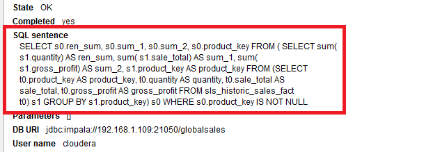 SELECT c.id, SUM(s.amount) as total 
FROM customer c JOIN sales s 
ON c.id = s.customer_id
GROUP BY c.id
Denodo: aggregation pushdown
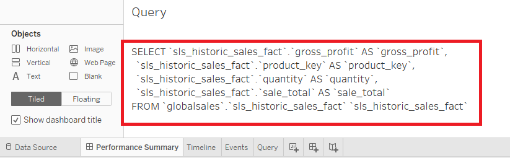 Tableau: full scan
Data Fabric: Fast Analytics w/ Massive Parallel Processing (MPP)
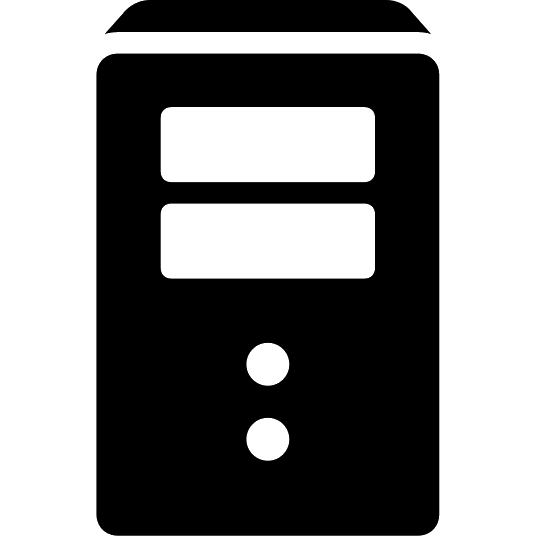 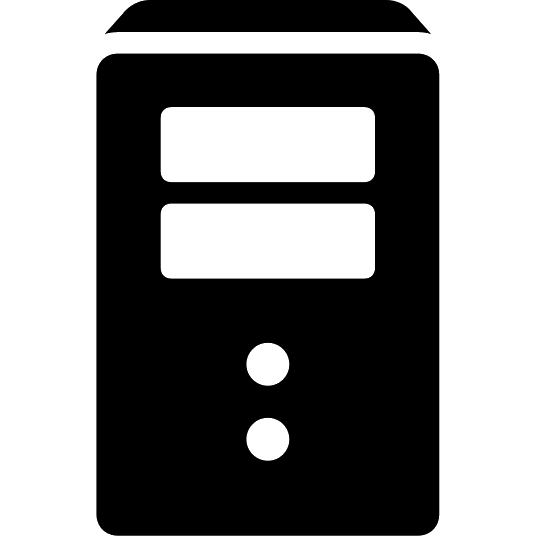 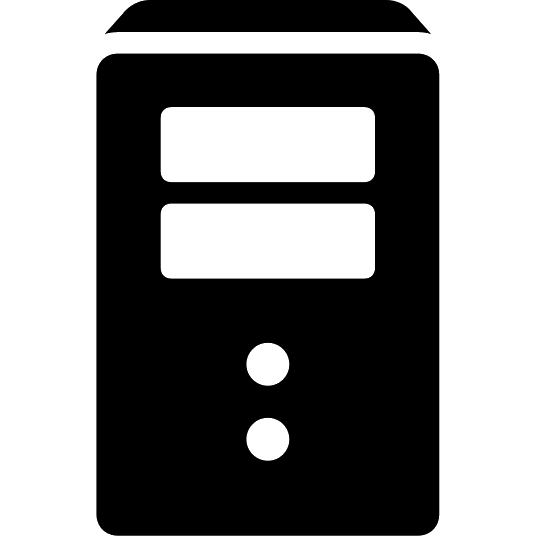 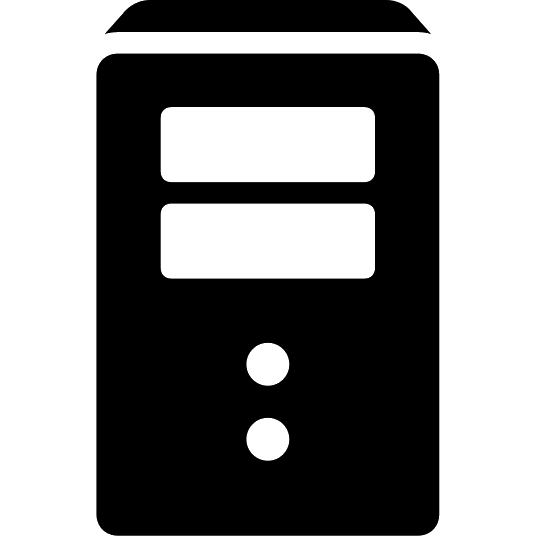 5. Fast parallel execution
Support for Spark, Presto and Impala
For fast analytical processing in 
inexpensive Hadoop-based solutions
Group by ZIP
Group by ZIP
Group by ZIP
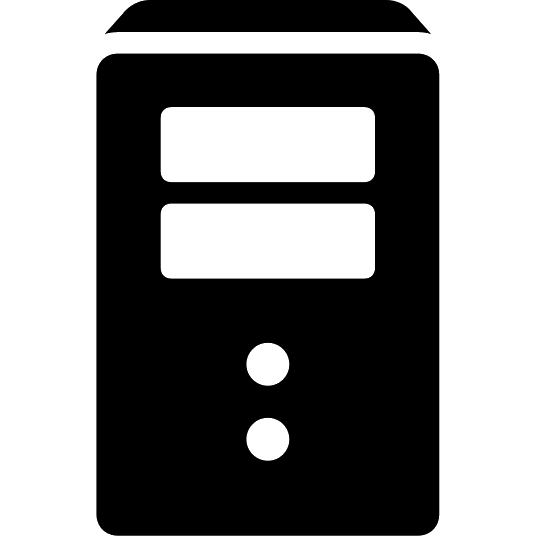 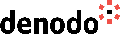 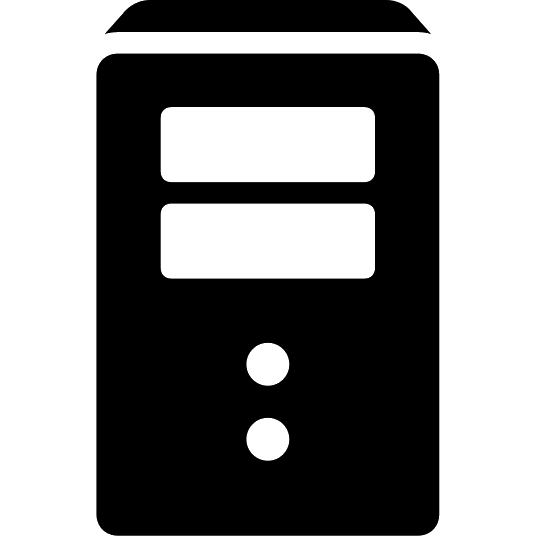 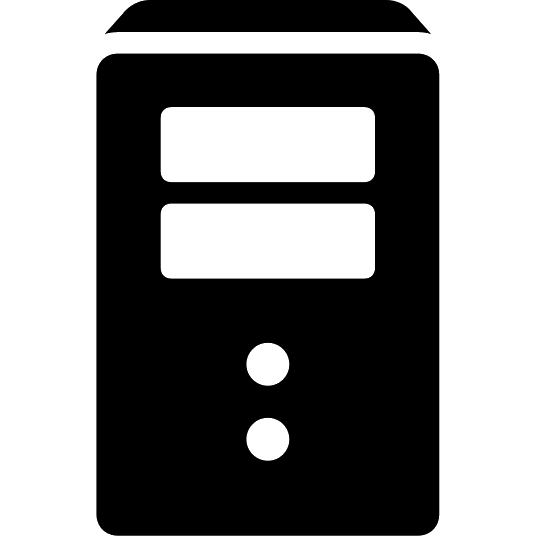 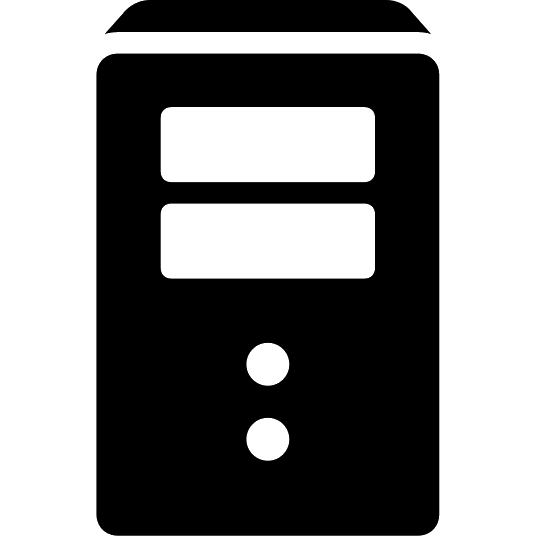 2. Integrated with Cost Based Optimizer
Based on data volume estimation and 
the cost of these particular operations, 
the CBO can decide to move all or part
Of the execution tree to the MPP
join
join
join
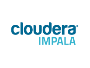 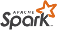 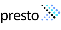 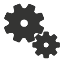 Presto is delivered with the system
2M rows 
(sales by customer)
4. Integration with local 
and pre-cached data
The engine detects when data
Is cached or a is native table 
in the MPP
group by customer ID
1. Partial Aggregation 
push down
Maximizes source processing
Reduces network traffic
3. On-demand data transfer
For SQL-on-Hadoop systems, 
Denodo automatically generates 
and upload Parquet files
Sales
(300 million rows)
Customer
(2M rows)
Data Fabric: Supports Hybrid (Multi-Cloud & On-Premise)
US East 
Availability Zone
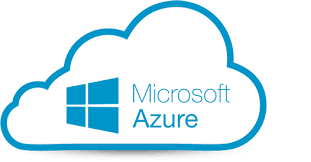 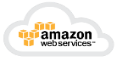 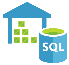 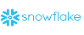 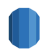 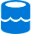 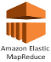 EMEA
Availability Zone
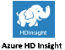 Amazon RDS,
Aurora
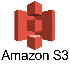 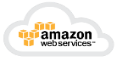 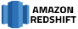 Acts as one Logical System – one semantic model
User access any pt in system with Single Sign On 
Servers are Distributed close to data sources
Processing delegated to local sources
Sending only result sets across network - minimizes data latency
Caching and MPP to accelerate performance at each node
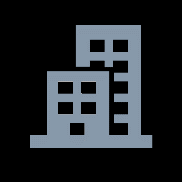 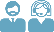 On-prem 
data center
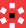 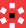 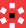 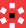 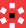 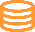 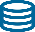 [Speaker Notes: As an organization continues on its journey to a multi-Cloud architecture, the Data Fabric becomes more and more important.

As you transition from on-premises, [KCx2] to the initial systems in the Cloud, to moving more and more systems to the Cloud [KC] the Data Virtualization Platform can be used as localized data hubs or gateways that are interconnected [KC] to create a Logical Data Fabric that spans locations. This Logical Data Fabric allows users to access data even when they don’t have a direct connection to the actual data source and is ideal for multi-Cloud or geographically distributed architectures. [KC] This Logical Data Fabric architecture is also easily extensible to add additional locations.

The Logical Data Fabric also provides local control over what data is shared with other users – for example, the administrator in EMEA has control over what data is shared via the Data Fabric node running in AWS EMEA. This provides the data owners with control over how their data is shared and used.]
Data Fabric: use ML/AI to Accelerate Analytic Performance
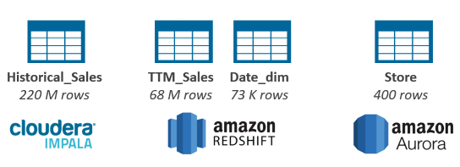 TPCS-DS data: 
Distributed in 3 different systems
Tables with hundreds of millions of rows
Summary: total sales by store id, sold_date_id
Data Fabric: use ML/AI to Automate Self-Service
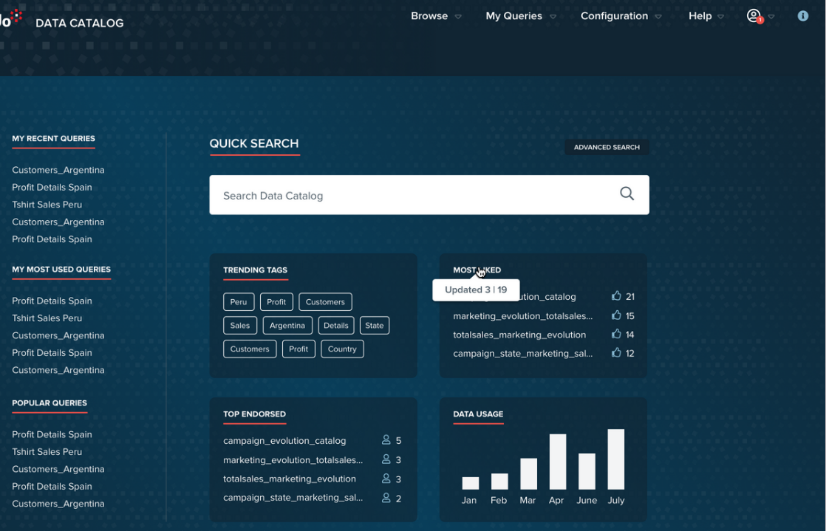 Personalized recommendations
and shortcuts to most 
used datasets.
MY RECOMENDATIONS
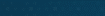 Endorsements and ranking
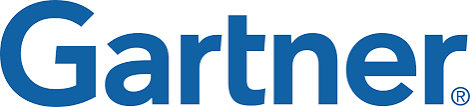 Denodo Data Fabric - Leader in “DI Magic Quadrant”
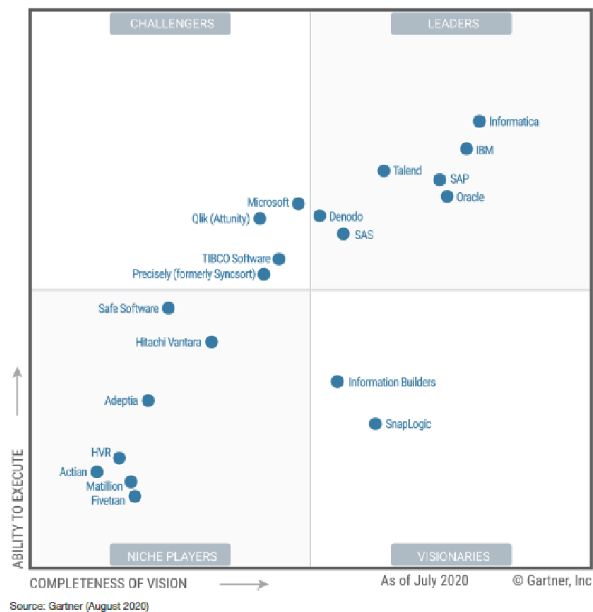 Delivers cloud/hybrid logical data fabric 
1,000 clients worldwide
100% focus on Data Mng for 20 yrs

Strengths
Automates Data Fabric Arch. 
Unified semantic, bus. self-service catalog 
Dynamic query optimization engine
Active metadata ML/AI algorithms 

Ent. Governance & Data Security :
Contextual information delivery & policy engine
Embedded data preparation capabilities 

Extensive go-to-market partnerships & results: 
Over 100 system integrators 
Highly rated service and support metrics
Gartner “Critical Capabilities for Data Integration Tools”
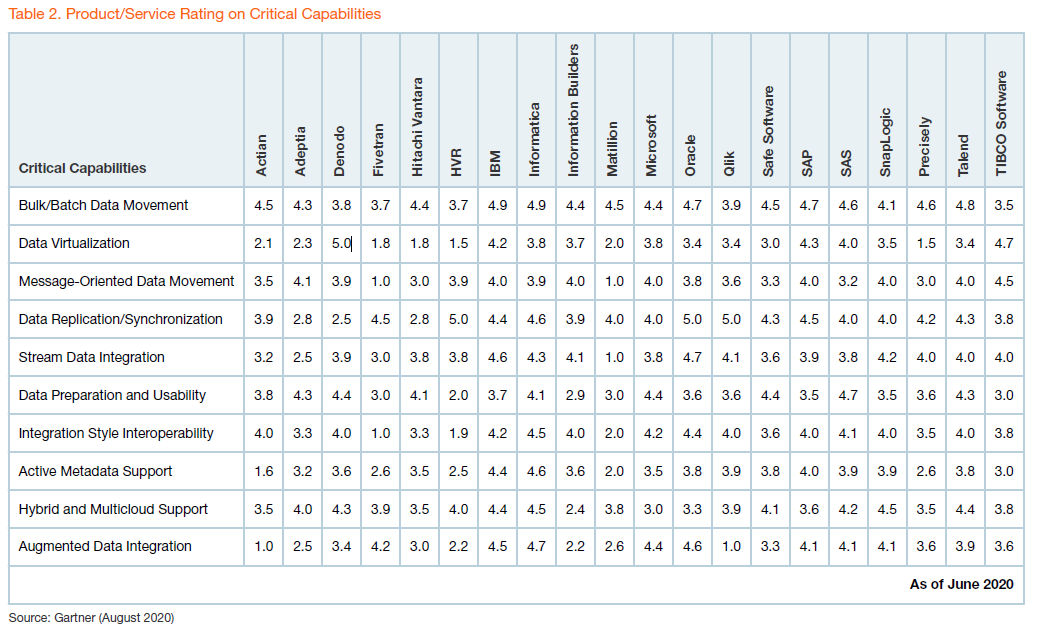 Q3 2020
Score 1 -5, 
5.0 highest.

Denodo only 5.0 of all Ratings
[Speaker Notes: Denodo has been recognized as a Strong Performer in the Forrester Wave for Big Data Fabric.]
Denodo Data Fabric using ML/AI @ 1K+ Customers today
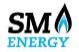 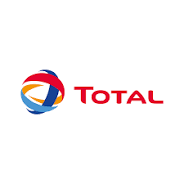 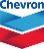 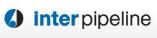 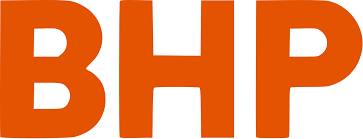 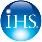 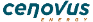 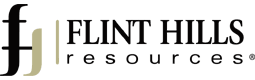 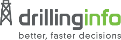 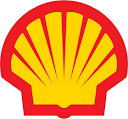 Energy/Oil & Gas
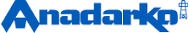 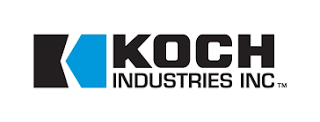 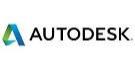 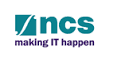 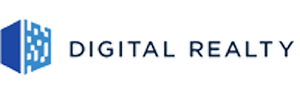 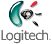 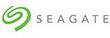 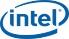 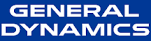 Technology/Bus Serv
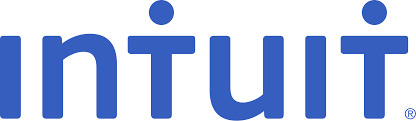 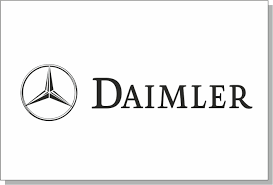 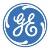 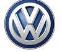 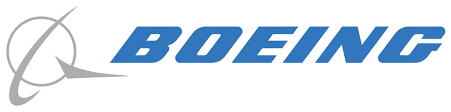 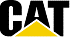 Manufacturing/Trans.
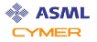 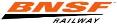 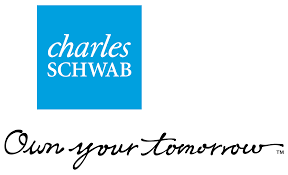 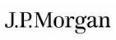 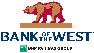 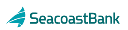 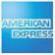 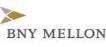 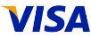 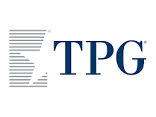 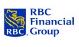 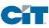 Financial Services
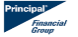 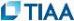 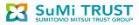 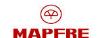 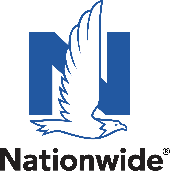 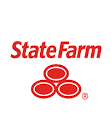 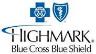 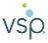 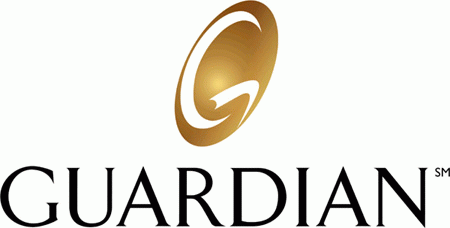 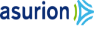 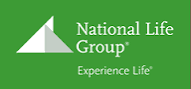 Insurance
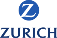 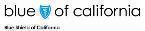 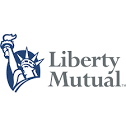 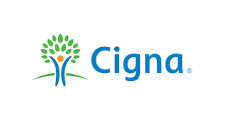 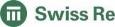 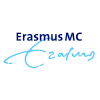 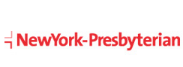 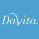 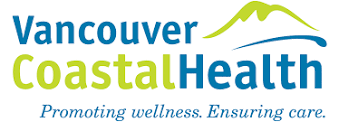 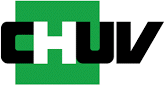 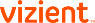 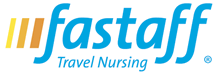 Healthcare
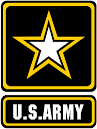 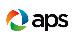 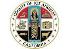 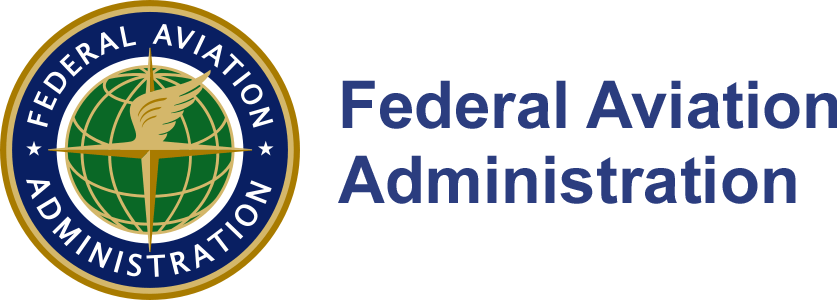 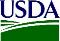 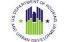 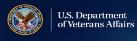 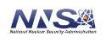 Public Sector/Utility
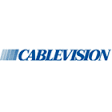 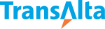 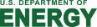 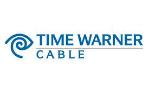 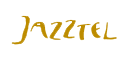 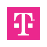 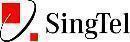 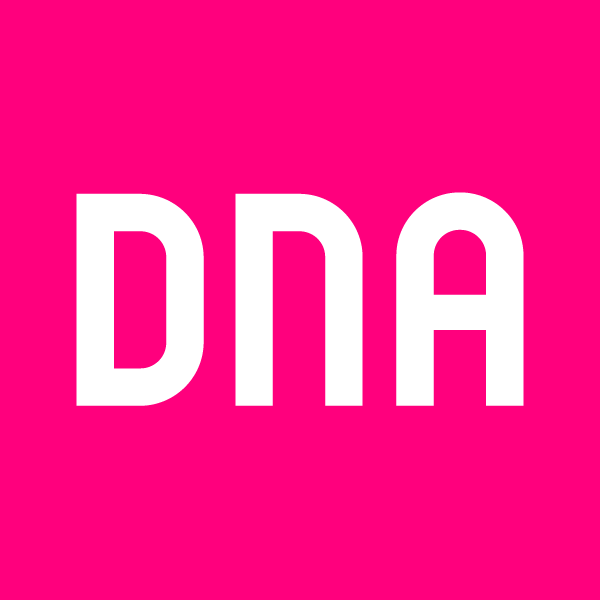 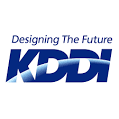 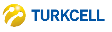 Telecommunications
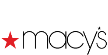 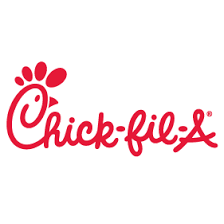 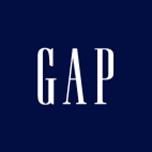 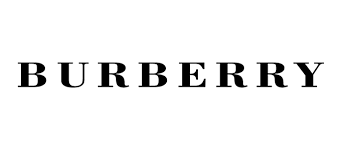 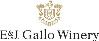 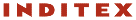 Retail
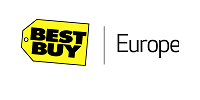 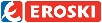 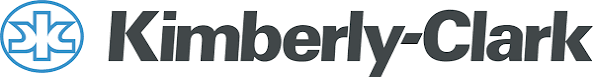 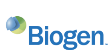 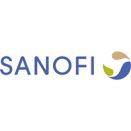 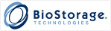 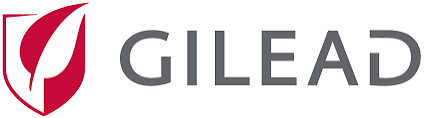 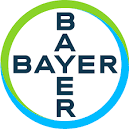 Pharma / Biotech
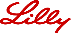 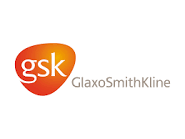 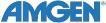 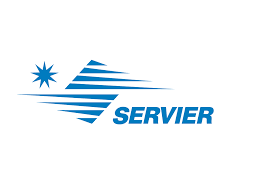 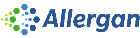 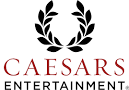 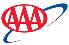 Other
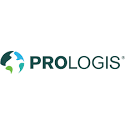 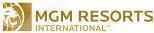 [Speaker Notes: (This slide includes customer logos which are NOT public. You may use this only in sales presentation, but don’t leave it behind. Don’t show this slide in webinars or tradeshows where they record.)

Denodo is an award-winning recognized leader in data virtualization. We have been in business since 1999 with more than 250 customers across 30+ industries. Most of our customers are Fortune 500 and Global 2000 companies.]
Denodo: Federal Government Deployments
Dept of Defense:  
U.S. Army - Materiel Command LDAC/AESIP
Missile Defense Agency (MDA)
Dept of Energy: 
National Nuclear Security Administration (NNSA)– LLNL, LANL, Sandia, Kansas City, Pantex, Y-12, Savannah River, Nevada Test, Naval Nuclear)
Fermi Labs
Dept of Transportation: 
Federal Aviation Administration (FAA)  
Enterprise Services Center (ESC) Division
Dept of Veterans Affairs: Information & Technology
Dept of Agriculture: Risk Management Agency
Dept of Housing & Urban Dev.:  Inspector General 
Dept of Health & Human Services: Nat’l Cancer Institute
Federally Funded Res. & Dev. Centers (FFRDCs) - MITRE
DOD – Data Fabric Pre-Deployments
DIA – MARS/TALOS 
USAF
CDO Data Vault 
Adv Battle Mng System (ABMS)
US Army
Corp of Engineers
Futures Command / C5ISR
Joint Strike Fighter (JSF)
Joint Artificial Intelligence Center (JAIC) - Data Readiness Decentralized Vehicle
US Space Force
US Cyber Command
U.S. Army Materiel Command LDAC/AESIP Case Study
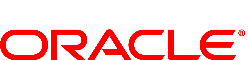 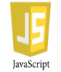 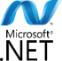 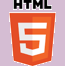 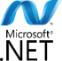 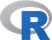 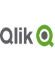 BI / Reporting Capabilities
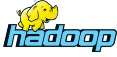 Data Staging Area
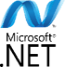 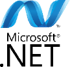 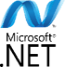 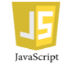 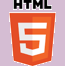 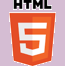 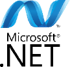 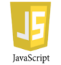 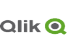 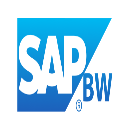 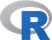 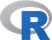 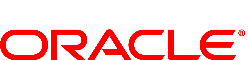 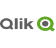 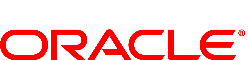 Data Analytics
WebLIDB/LMR
Parts Tracker
DODAAC Readiness Analyzer
Customer Satisfaction
Overage Repairable Management 
Repairable and Recoverable
Supply Performance Statistics
Aging Deadline Notifications 
Cost Driver
DPST
MMIS
ARMT
TPE Planner
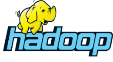 Non-ERP Transactional
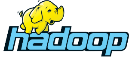 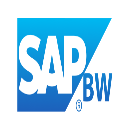 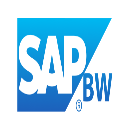 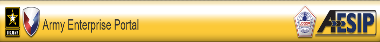 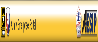 Legacy
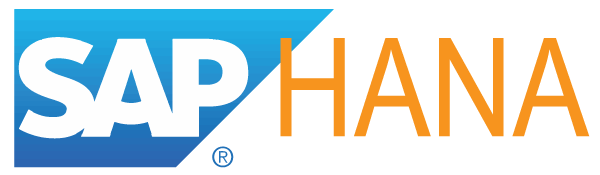 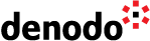 Modeling, Simulation & AI
Modeling, Simulation and Artificial Intelligence
Analytics / Visualizations
Analytics / Visualizations
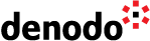 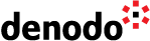 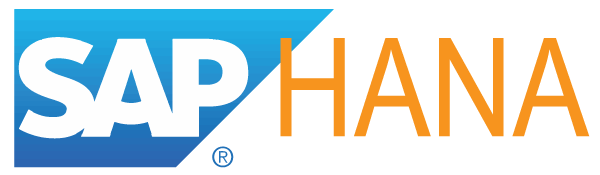 BI / Reporting Capabilities
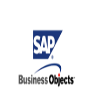 Presentation Layer
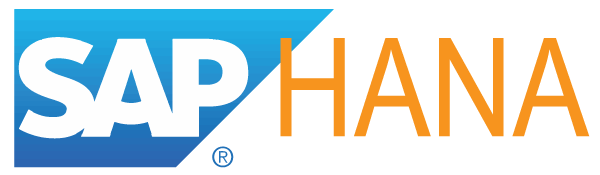 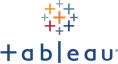 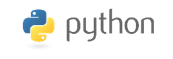 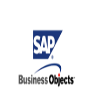 ERP Transactional
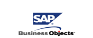 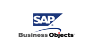 LMI DST; COA Analysis, OIB Optimization
CBM
ExASL: Stockage determination 
PSCC: Optimization of storage and distribution
COMPASS: enables Level of Repair Analysis (LORA) studies
CASA: Life Cycle Cost (LCC)/Total Ownership Cost (TOC) decision support
Army Air Clearance Authority
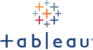 Fleet Readiness 
Fleet Projection
Readiness Improvement Options
Combat Slant 
CWT and ZPARK 
SSA ASL Performance 
Class IX Parts Impacting Readiness 
Class VII and IX Asset Visibility
FMC Percentages % by UIC or LIN
Condition-Based Maintenance (CBM)
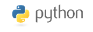 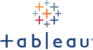 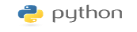 Semantic / Transformation Layer
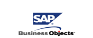 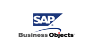 Data Foundation Layer
20
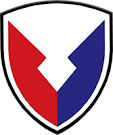 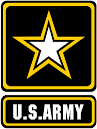 ROI – Creating Data Services vs Traditional Methods
Traditional method – using Oracle tools create extensive materialized database views
 & publish as web services
Data Virtualization method – create logical database views in DV leaving data in original sources and publish web services.
Performance tests – queries across both methods were within a few % of each other

97% Faster using Data Virtualization Time 
With same staff - completed the same views/ web services in Denodo as in Oracle data stores in less than 3% of the time.  
Minimal Expertise Req’d with DV - Note that the team used DV without any product training from Denodo whereas Oracle required extensive expertise to build out the views and web services.. 
Saving over $4 MM per year
Reduced labor, SW, HW & storage costs
Dramatically shortened timeline for the Modernization/ Convergence project.  
Data integrations completed faster than report writers can keep up with, which has never happened before.  
Traditionally took weeks or months to complete integration work and now is done in minutes.
20-Nov-20
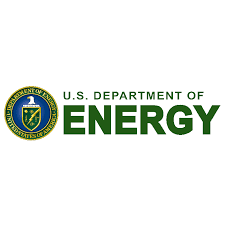 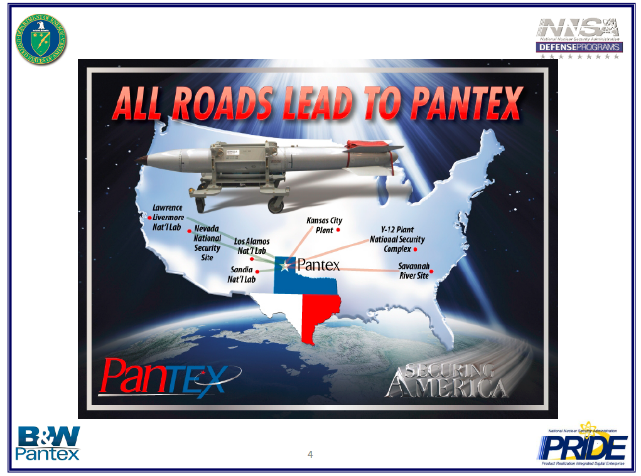 Data Fabric: Ent. Gov & Security
Denodo Deployments
DOE’s 
National Nuclear Security Administration (NNSA) Facility Locations
Data Fabric is hi-perf. 
Gov. & Security Layer to share data Intra- and Inter-Sites

E.g. Sharing of Eng. & Prod. BOM across sites is now done in real time
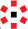 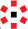 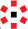 Naval Nuclear Laboratory
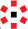 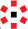 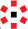 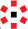 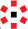 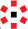 Denodo Deployed
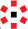 [Speaker Notes: Security - this becomes an important part of any organization.    if you start putting this new data layer in place, how do I manage security.   A validation of DV security capabilities happened when the the nuclear weapons labs of the United States Department of Energy selected Denodo for exactly that reason.   Denodo was able to deliver a robust sophisticated security architecture.    none of our customers come close to the security requirements they had to manage.  They had to control access to this information that was being generated at all the different labs and then be shared with all the different facilities across the nuclear weapons complex.
	 Denodo met their requirements and is now implemented.    they made a presentation atthe TDWI conference around the benefits of this platform, the speed to market and the robustness of our security capabilities.    it's being used in the classified environment I'm sure that any of your security requirements that you bring up we will be able to address.]
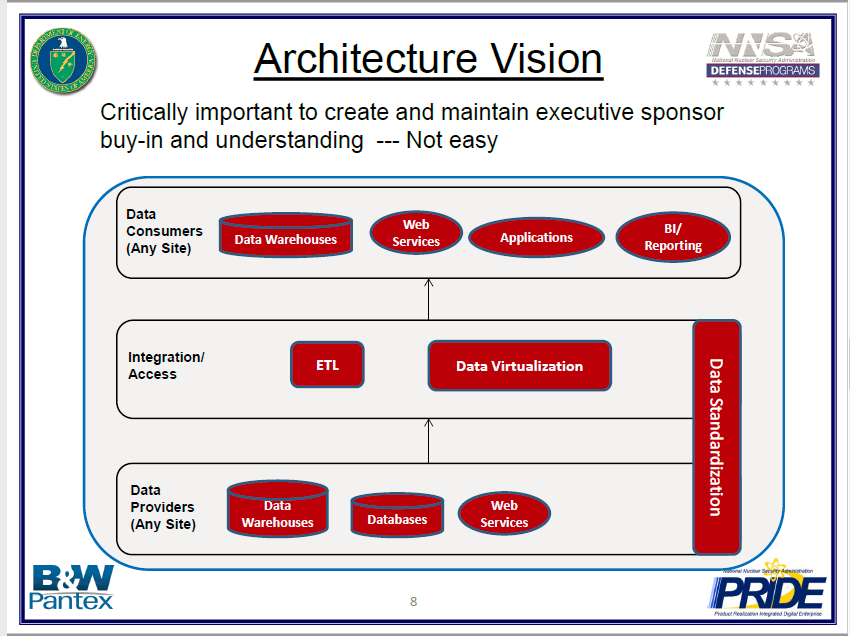 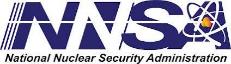 Data Fabric: Enterprise wide value
[Speaker Notes: Business Decision Agility / Time to Solution Agility
According to Denodo, a conservative estimate of 5-10% overall productivity improvement on projects that utilize data virtualization (instead of current DI approaches) is what other companies are reporting.  One of the main goals of this study is to test this claim]
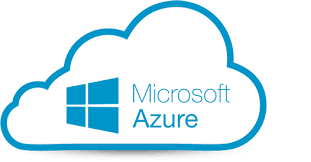 Denodo Data Fabric Architecture in Azure
DATA FLOW
Static data residing on-premise in Microsoft data sources (MS SQL databases, Excel spreadsheets etc.) extracted, transformed, and moved to Azure Cloud data repositories (Azur Synapse Analytics, Azure Cosmos DB etc.) by Azure Data Factory 
Real-time data (e.g. web-logs) loaded to Azure Databricks with Azure HDInsights 
Third-party on-premise (SAP, Oracle) and cloud data (Salesforce etc.)  connected to Denodo Data Virtualization platform 
Azure-based data sources (Azur Synapse Analytics, Azure Data Lake Storage, Azure Databricks) connected to Denodo Data Virtualization platform providing unified hybrid abstraction layer 
Data from Kafka topics can be virtualized in Denodo platform for real-time alerting and dashboarding 
All connected data sources are combined, secured, and exposed as Data Services over SQL  (     and API        interfaces.
Exposed virtual datasets consumed by Power BI, analytical applications, Data Science tools, Enterprise Marketplace portals, any real-time and mobile applications.
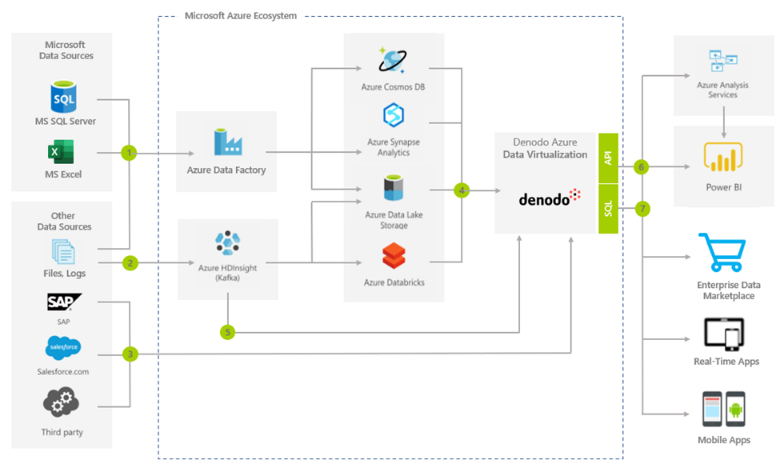 1
2
3
4
5
7
6
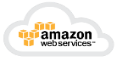 Denodo Data Fabric Architecture in AWS
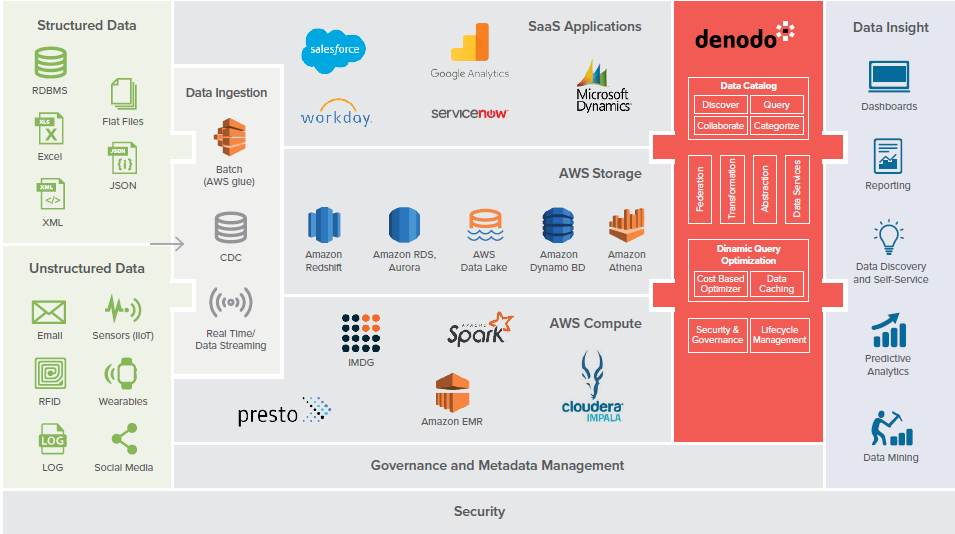 IT Modernization:  Data Fabric Next Steps
POC’s can be done in Days at No Cost 
Contact: Spencer Biles, Denodo, sbiles@denodo.com 
Content
Free Data Fabric Architecture Class – 1x/Month or On-Demand – contact Spencer
Free Test Drive on AWS, Azure or GCP – Denodo.com  
Case Studies & Demos – Datafest User Conference – Denodo.com 
“The Agile Data Management and Analytics Conference”
Appendix: Commercial Data Fabric Deployments
Guardian – Data Marketplace for End Users
Intel – Enterprise Data Services Layer for both Oper. & Analytics
Charles Schwab – Multi-Cloud Hybrid Deployment
Walmart – Logical Data Warehouse (LDW)
Visa – Complex Real-time Pricing Analytics 
Caterpillar – IOT Enrichment drives Predictive Maintenance
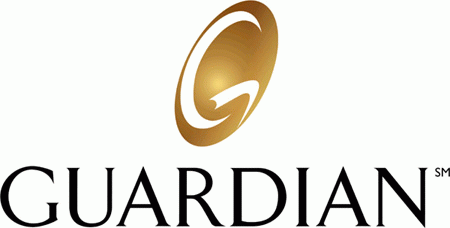 3rd Gen. DV: Data Marketplace
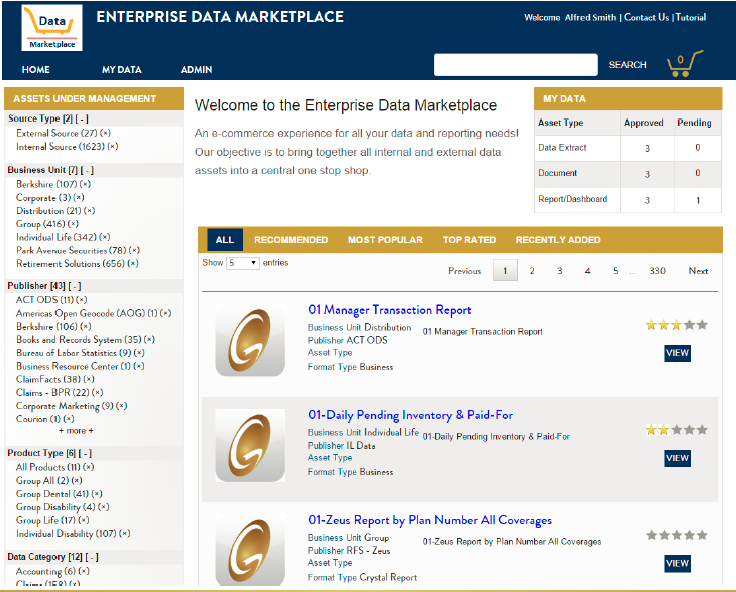 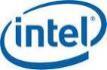 Intel 3 Tier DV Deployment
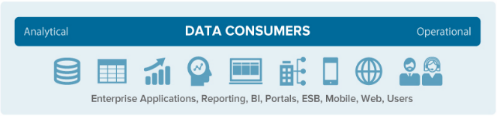 Rev. of 
Chip A3?
Sales of 
Cust P?
Proj. 32
Del. Date?
Chips 
Shipped?
Bus Users – web Information Self Service tool to discover data & create User Views & export to reporting tools
Lines of Bus – resp. for 2ndary 100’s Bus Views on top of Corp views – can add local sources (note 1)
Ctr. Of Excel. – resp. for creating ~20 Corp. Views on top of enterprise systems
Denodo DV Platform
Finance
Views
Sales/Mrk
Views
Eng.
Views
Oper.
Views
Product
View
Customer
View
Facility
View
Partner
View
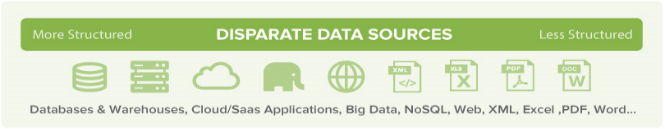 Note 1: Have over 1,000 dev. in lines of Bus. COE train 20 per month.
31
31
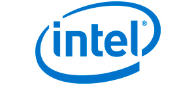 Intel’ Enterprise Wide DaaS Architecture
26 lines of bus. WW consume Denodo data services 
2,000+ APIs in production using over 300+ data sources
2+ Million queries/day
500+ cores deployed WW, act as one Logical system
Deliver data 90% faster to Users 
6 yrs in Production with Zero Downtime
Data Consumers
Operational
Analytical
2
1
2
API Management
EARA/F5 moving to Apigee
2
1
iPaaS
Data Delivery
MuleSoft
AI, DS, Kafka, AMQ, etc.
3
1
1
3
Data Virtualization
Denodo
1
Primary
Data Sources
Recommended
Option
Exception
1
Secondary
SQL, NoSQL, TD, HANA, Big Data, SaaS, etc.
2
Exception
3
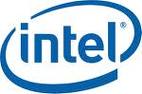 Intel Case Study
Intel DV Success Metrics
33
[Speaker Notes: So in this slide, this is Intel's numbers with regard to what they were able to achieve versus what their goals were with implemented the data virtualization platform.     so they were expecting a two to one improvement from the standpoint time to develop, time to deploy, time-to-market, and time to engage.    notice when I talked about time being the number one thing.  they tracked this with four different types of Time metrics along with performance impact analysis & enterprise architecture alignment.   their goal was a 50% improvement and they achieved almost an order of magnitude improvement with regard to this platform.   
	This is a difference maker for them as the impact on the business of a saving a month is potentially worth $1 billion in extra revenue.    imagine what the ROI of this platform is to Intel when you invested only a $million.   Your organization could also achieve this type of ROI.]
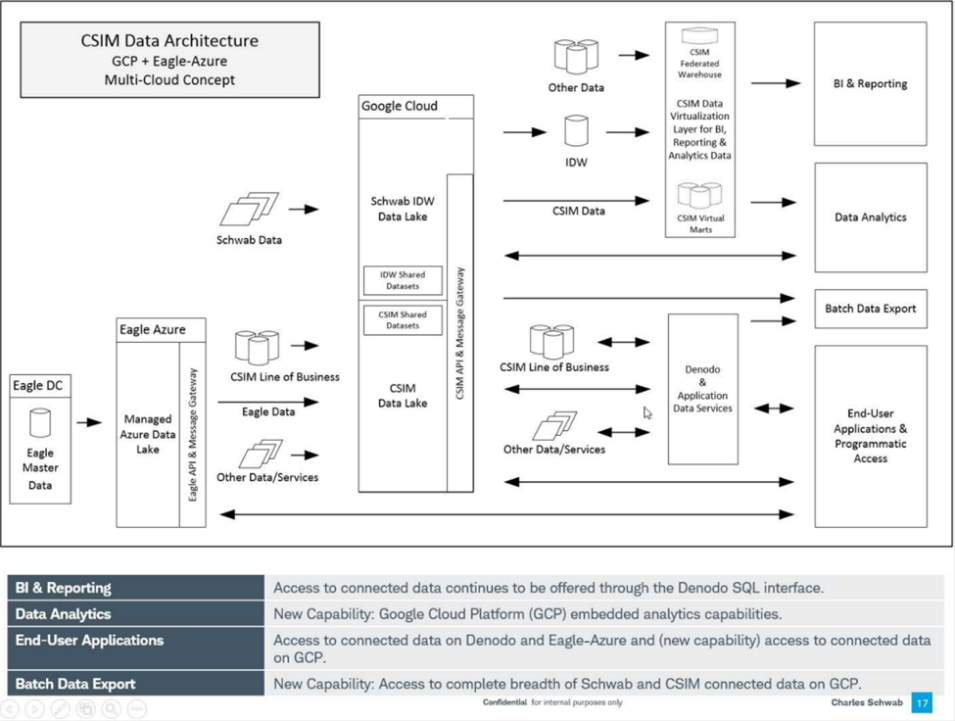 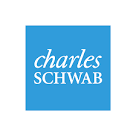 Multi-Cloud Architecture
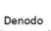 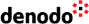 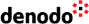 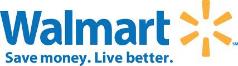 Walmart – Why They Invested in LDW
ROI Potential: Savings of $40 Million in IT Costs & Business Process Improvements
 - by Converting from Physical to Logical Data Marts
How LDW Data Virtualization Solves Problems

Provides Real Time Access to Ecommerce Data Sources – Leads to Real time sync
Avoids inventory inconsistencies:  reduces loss of sales & saves $ in fewer accounting reconciliations.
Faster Overall Processing –  Information delivered 98% faster from 60 days to 1 day. 
Faster generation of IRS Reports speeds up tax return collection by months.  DV eradicates the need for the expensive physical replication into Data Marts. 
Governance & Security Compliance– Business Self Service + Single Point of Entry
Assures right data is used for the right use case.  
Data security easily enforced as data is filtered based on user consumption roles and privileges without having to physically secure the data in each data source.  
Eliminates 1,000’s of pt to pt connections greatly simplifying creating and maintenance.
Complex real time pricing analytics  – views with 4k columns, 120+ joins, across 5 PB of data spread over multiple sources. Not possible before.
[Speaker Notes: Analyze all the transactional data into Hortonworks, trends, new products trying to build single views of truths for different users and analysts]
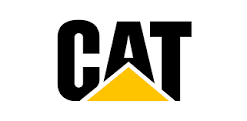 Caterpillar – IoT data drives Predictive Maintenance
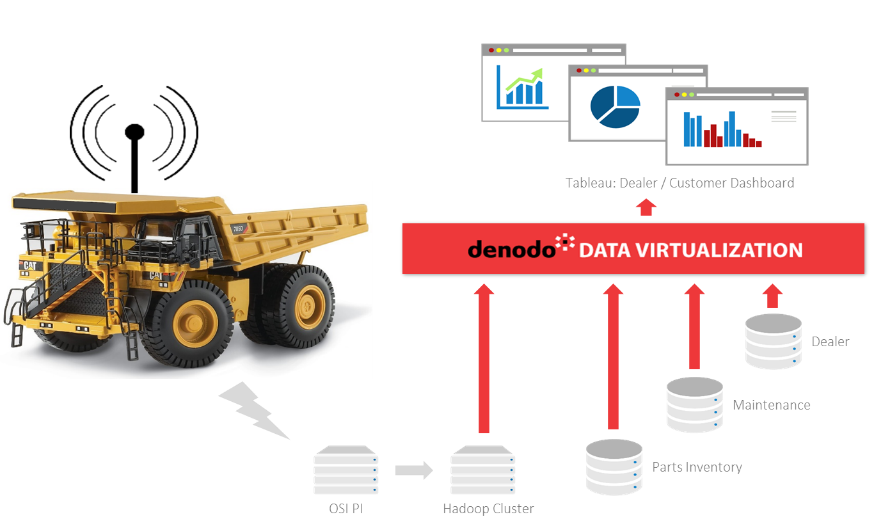 Denodo Platform
Denodo is used to provide contextual data for predictive analytics processing of the streamed data (for preventative maintenance purposes).
Streaming Data
Telemetry data is streamed to Hadoop (via OSI PI application) for analysis using Spark
[Speaker Notes: Caterpillar Inc. is an American Fortune 100 corporation $55B revenue and 102K employees, which designs, develops, engineers, manufactures, markets and sells machinery, engines, financial products and insurance to customers via a worldwide dealer network. It is the world's largest construction equipment manufacturer.[3][4][7] In 2018, Caterpillar was ranked #65 on the Fortune 500 list[8] and #238 on the Global Fortune 500 list.[9] Caterpillar stock is a component of the Dow Jones Industrial Average.[10]
Caterpillar Inc. traces its origins to the 1925 merger of the Holt Manufacturing Company and the C. L. Best Tractor Company, creating a new entity, the California-based Caterpillar Tractor Company.[11] In 1986, the company reorganized itself as a Delaware corporation under the current name, Caterpillar Inc. Caterpillar's headquarters are located in Deerfield, Illinois; it announced in January 2017 that over the course of that year it would relocate its headquarters from Peoria, Illinois, to Deerfield, Illinois, scrapping plans from 2015 of building an $800 million new headquarters complex in downtown Peoria.[12][13]
The company also licenses and markets a line of clothing and workwear boots under its Cat / Caterpillar name.[14]Caterpillar machinery is recognizable by its trademark "Caterpillar Yellow" livery and the "CAT" logo.[15]]